Percentages:Simple Interest – What is the rate of interest?
Intelligent Practice
Silent 
Teacher
Narration
Your Turn
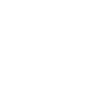 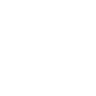 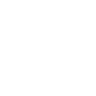 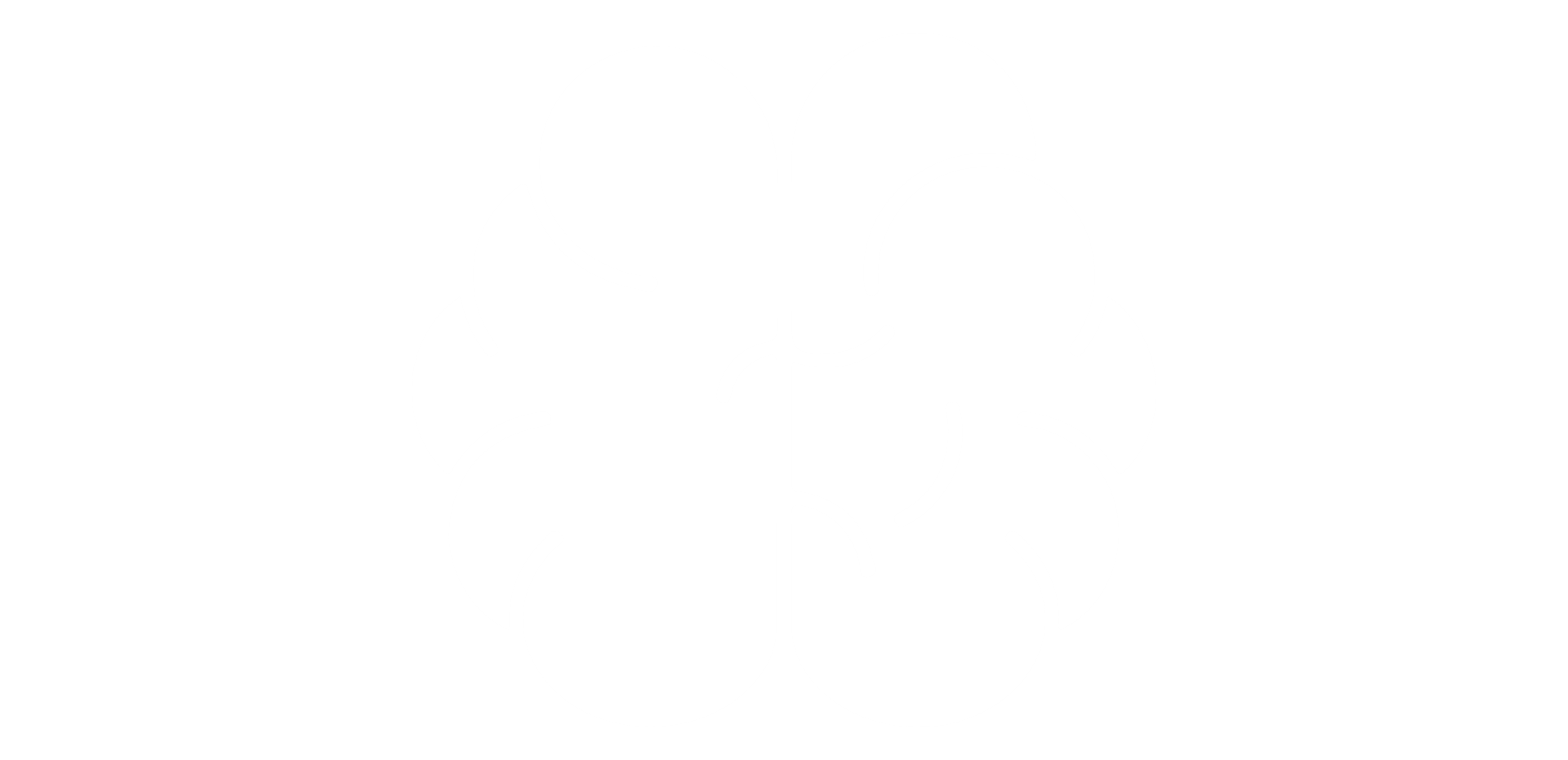 £1000 is invested. 

The value after 10 years is £1200. 

What is the simple rate of interest?
Practice
Worked Example
Your Turn
£2000 is invested for 1 year.
£2000 is invested for 1 year.
The value after 1 year is £2200.
The value after 1 year is £2400.
What is the simple rate of interest?
What is the simple rate of interest?
=
=
=
=
=
=
=
=
£2000 is invested for 5 years.
£2000 is invested for 2 years.
The value after 2 years is £2200.
The value after 5 years is £2400.
What is the simple rate of interest?
What is the simple rate of interest?
1)
£1000 is invested. The value after 1 year is £1200. What is the simple rate of interest?
£1000 is invested. The value after 2 years is £1200. What is the simple rate of interest?
2)
3)
£1000 is invested. The value after 5 years is £1200. What is the simple rate of interest?
4)
£1000 is invested. The value after 10 years is £1500. What is the simple rate of interest?
£1000 is invested. The value after 10 years is £1200. What is the simple rate of interest?
5)
£1000 is invested. The value after 10 years is £1100. What is the simple rate of interest?
6)
£1000 is invested. The value after 10 years is £1050. What is the simple rate of interest?
7)
1)
£1000 is invested. The value after 1 year is £1200. What is the simple rate of interest?
20%
£1000 is invested. The value after 2 years is £1200. What is the simple rate of interest?
2)
10%
3)
£1000 is invested. The value after 5 years is £1200. What is the simple rate of interest?
4%
4)
£1000 is invested. The value after 10 years is £1500. What is the simple rate of interest?
5%
£1000 is invested. The value after 10 years is £1200. What is the simple rate of interest?
5)
2%
£1000 is invested. The value after 10 years is £1100. What is the simple rate of interest?
6)
1%
£1000 is invested. The value after 10 years is £1050. What is the simple rate of interest?
7)
0.5%